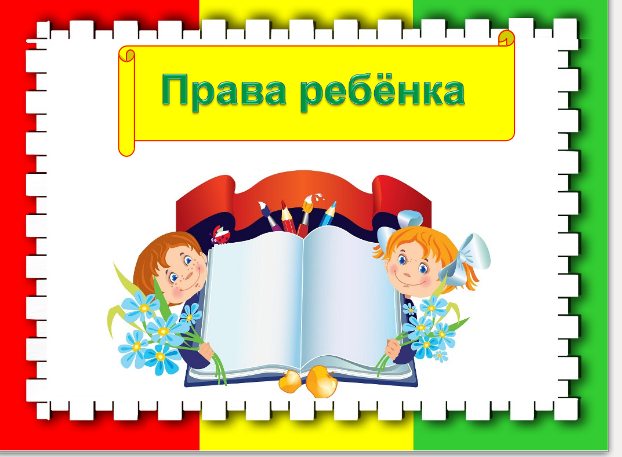 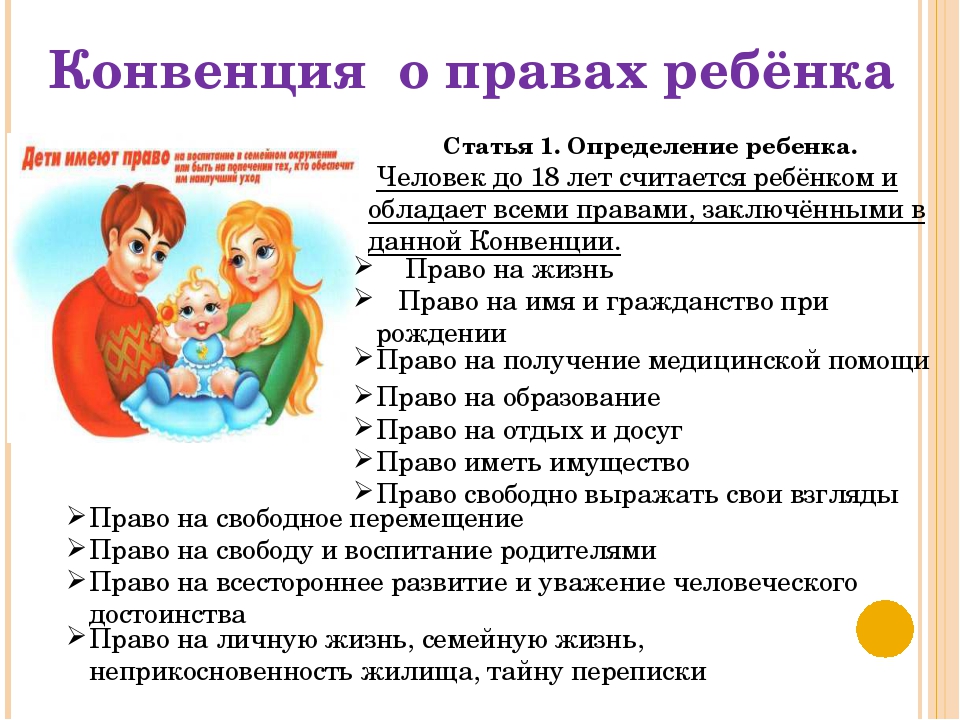 ДОКУМЕНТЫ О ПРАВАХ РЕБЕНКА
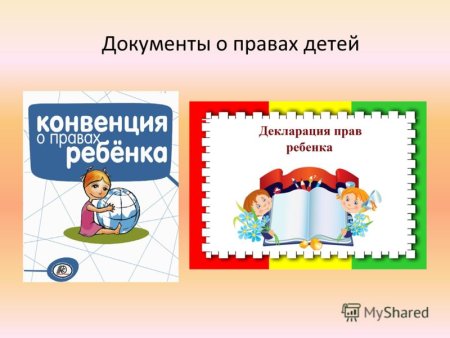 Закон Республики Беларусь 
«О правах ребенка»
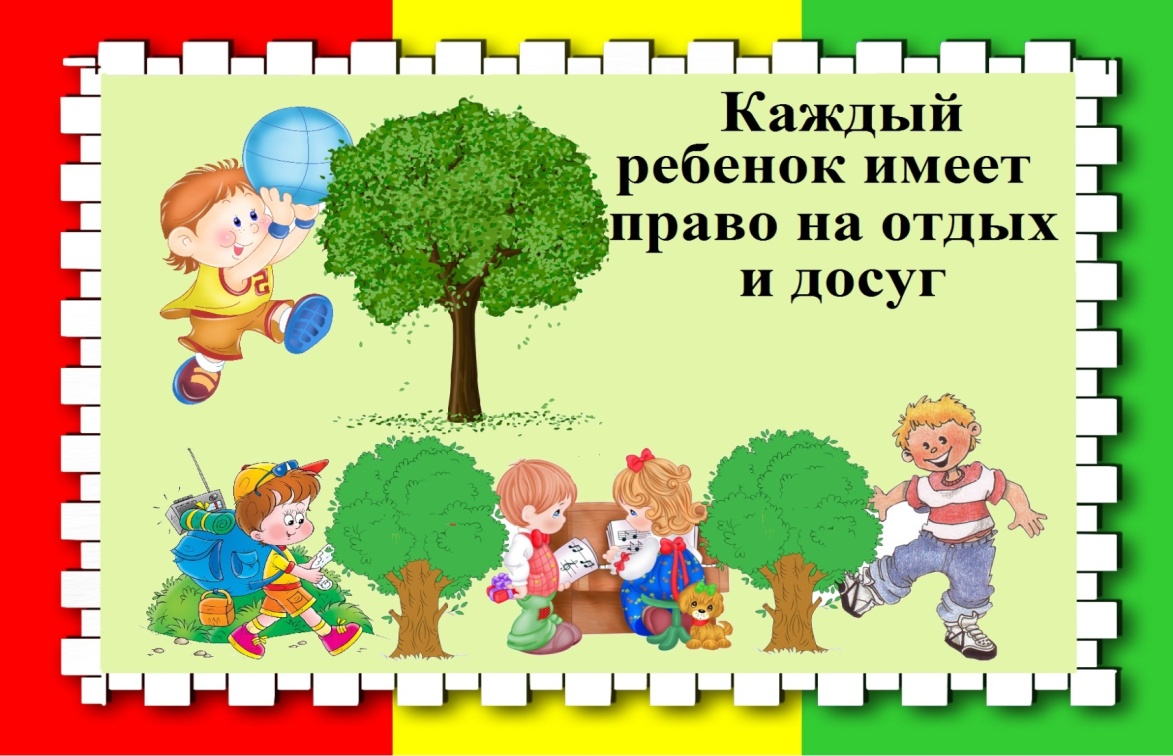 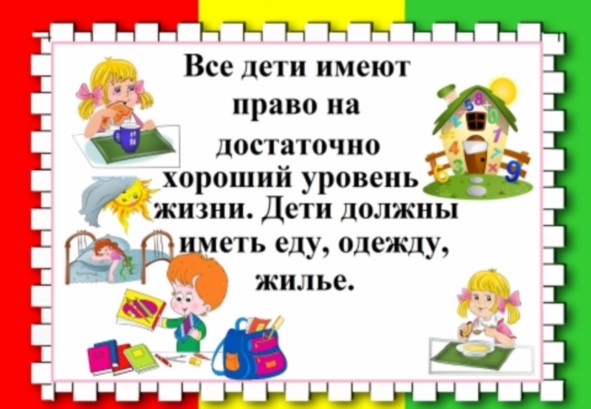 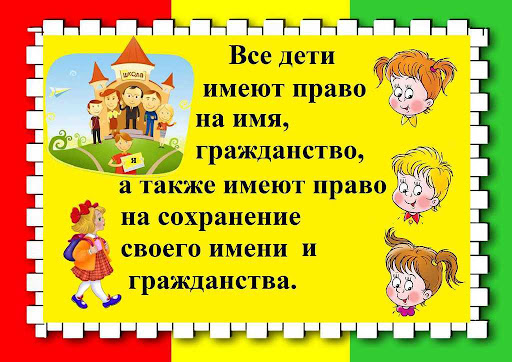 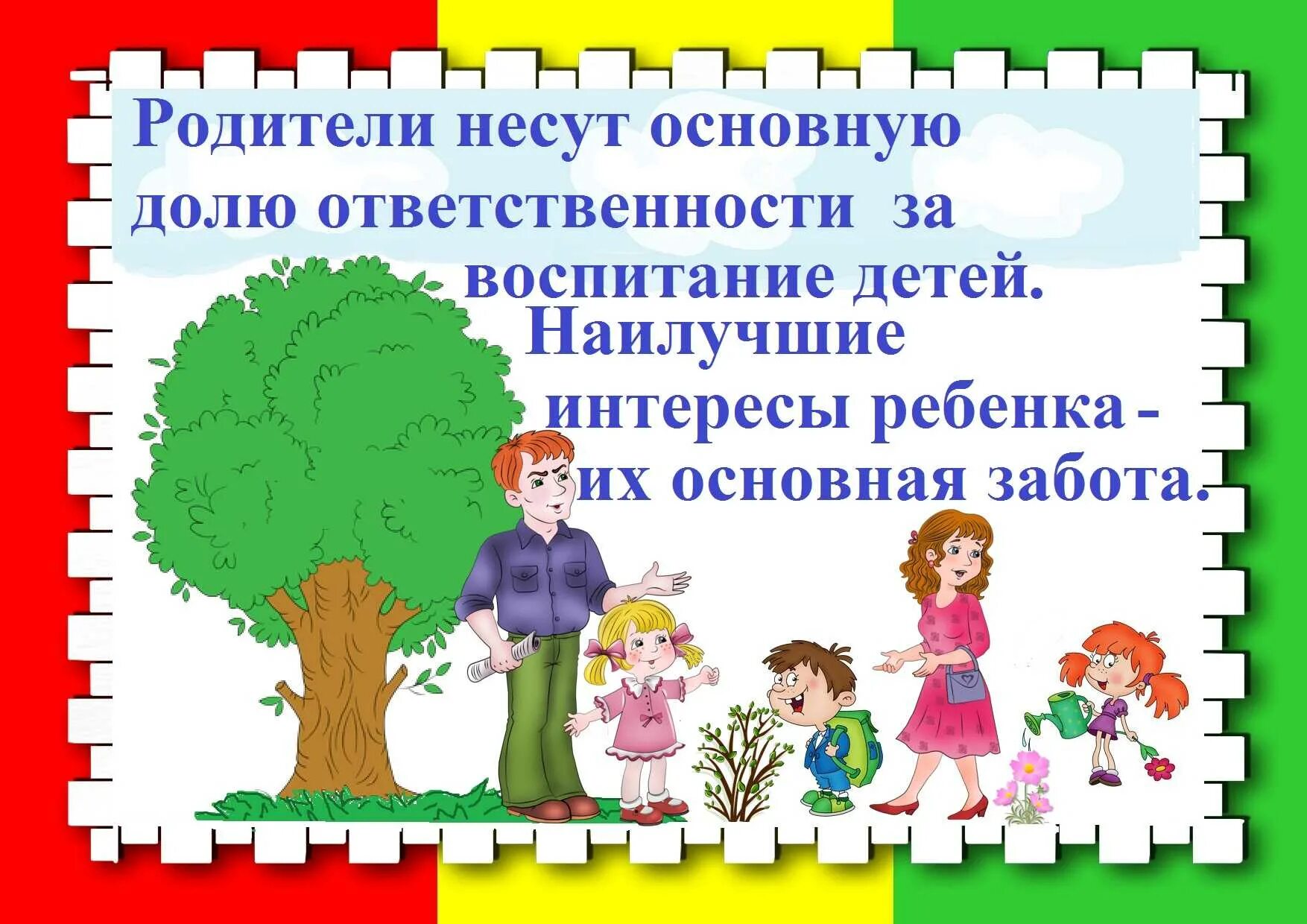 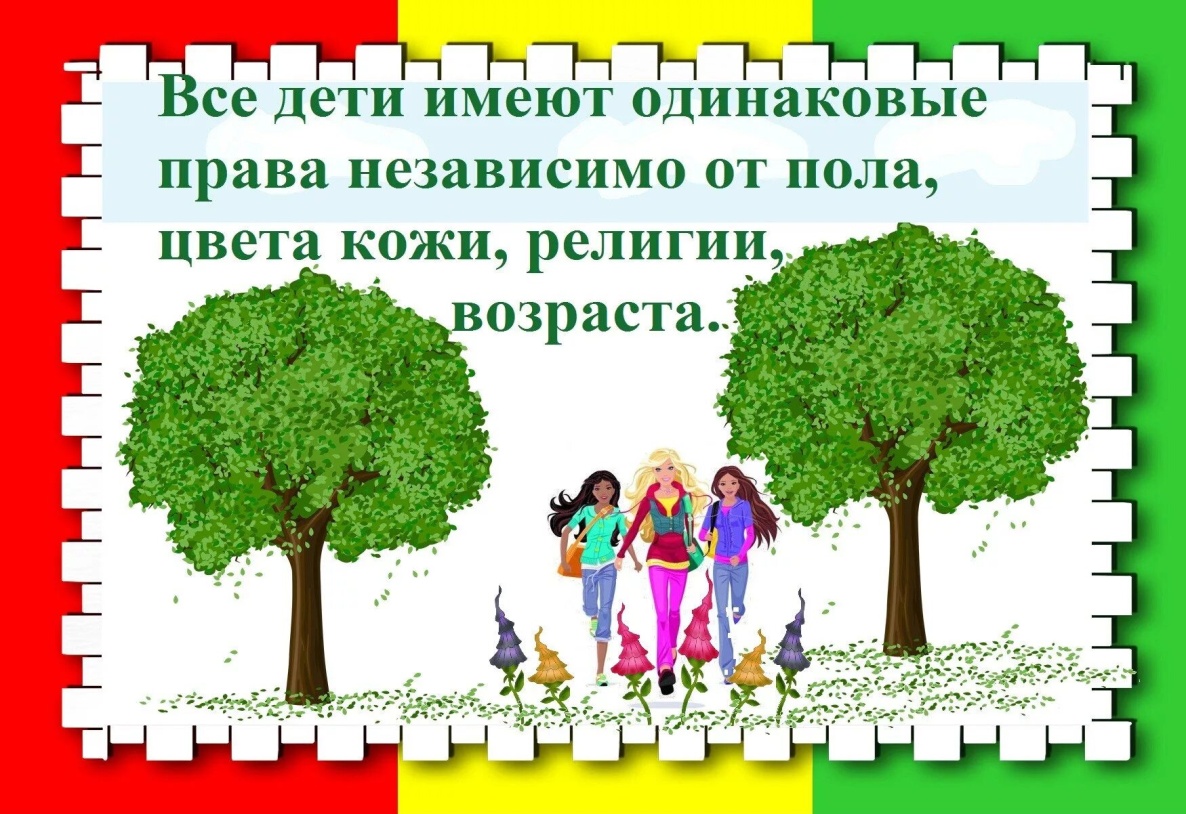 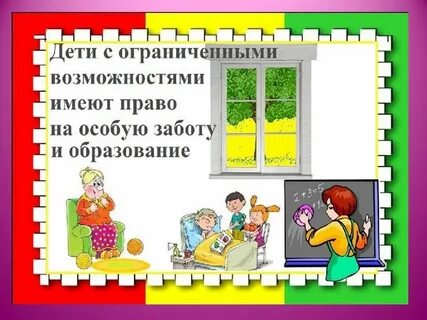 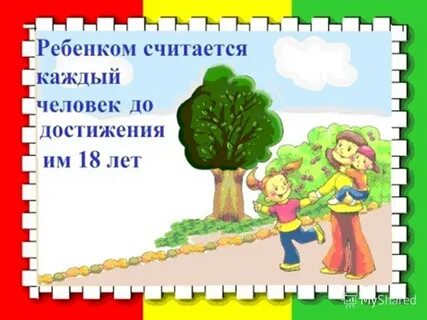 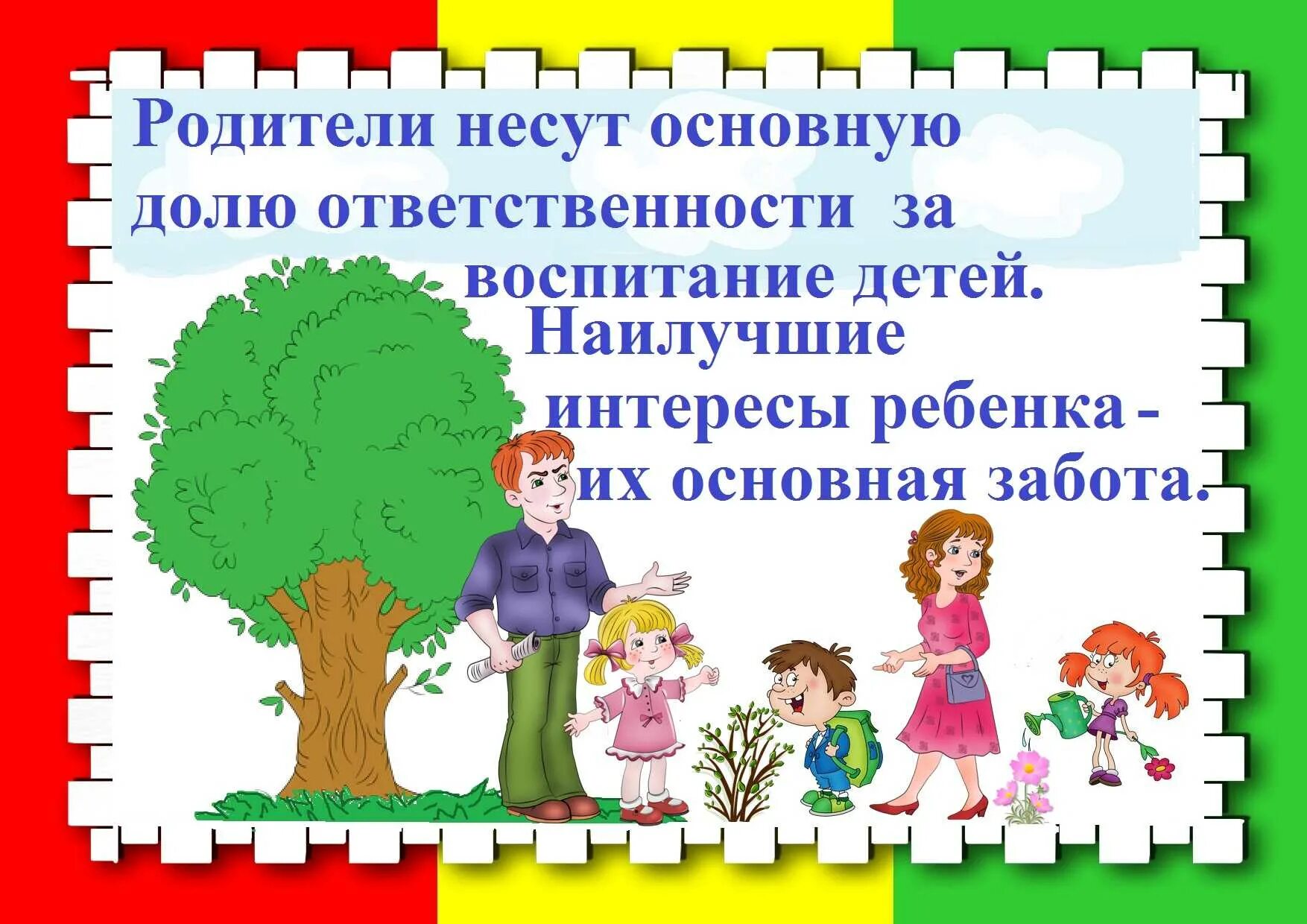 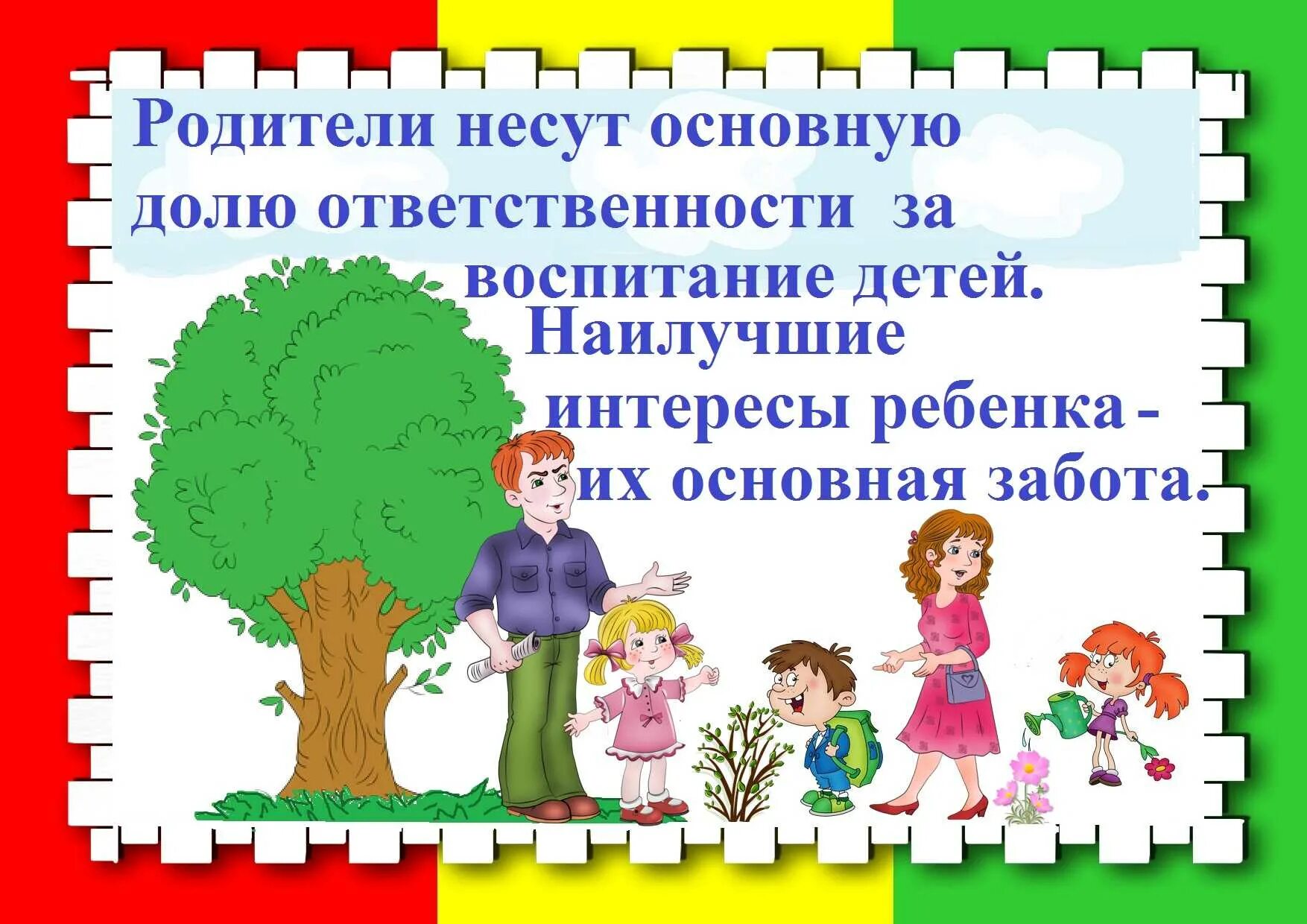 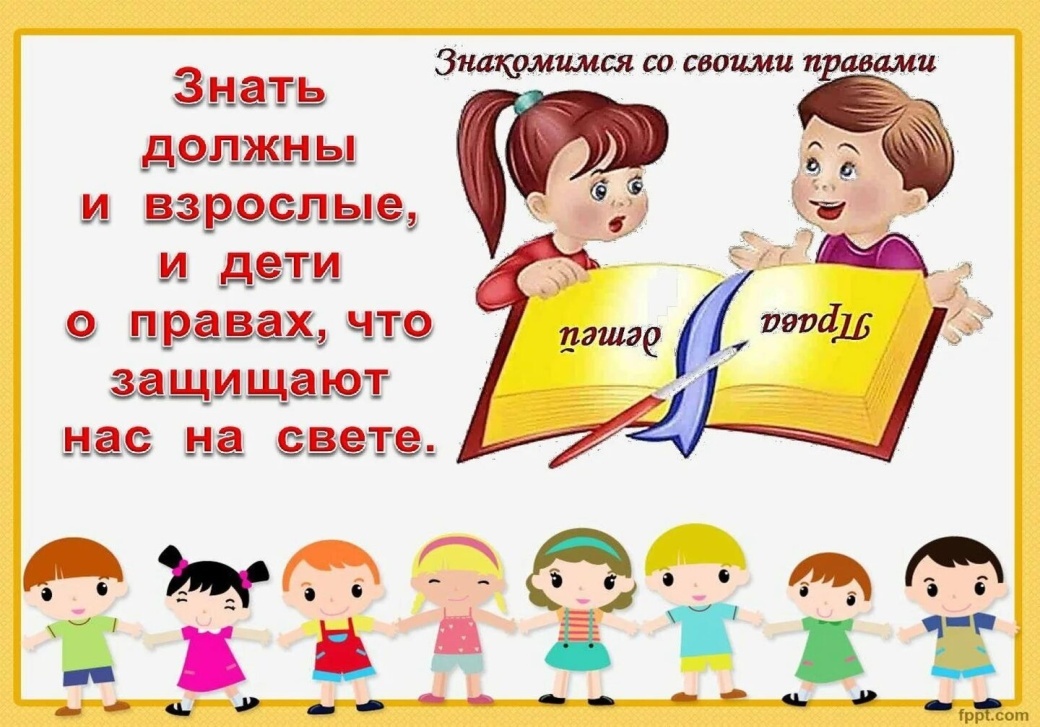 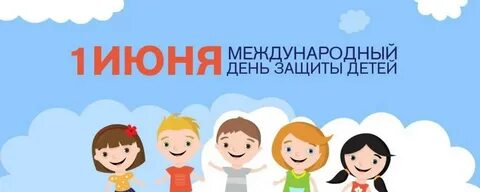 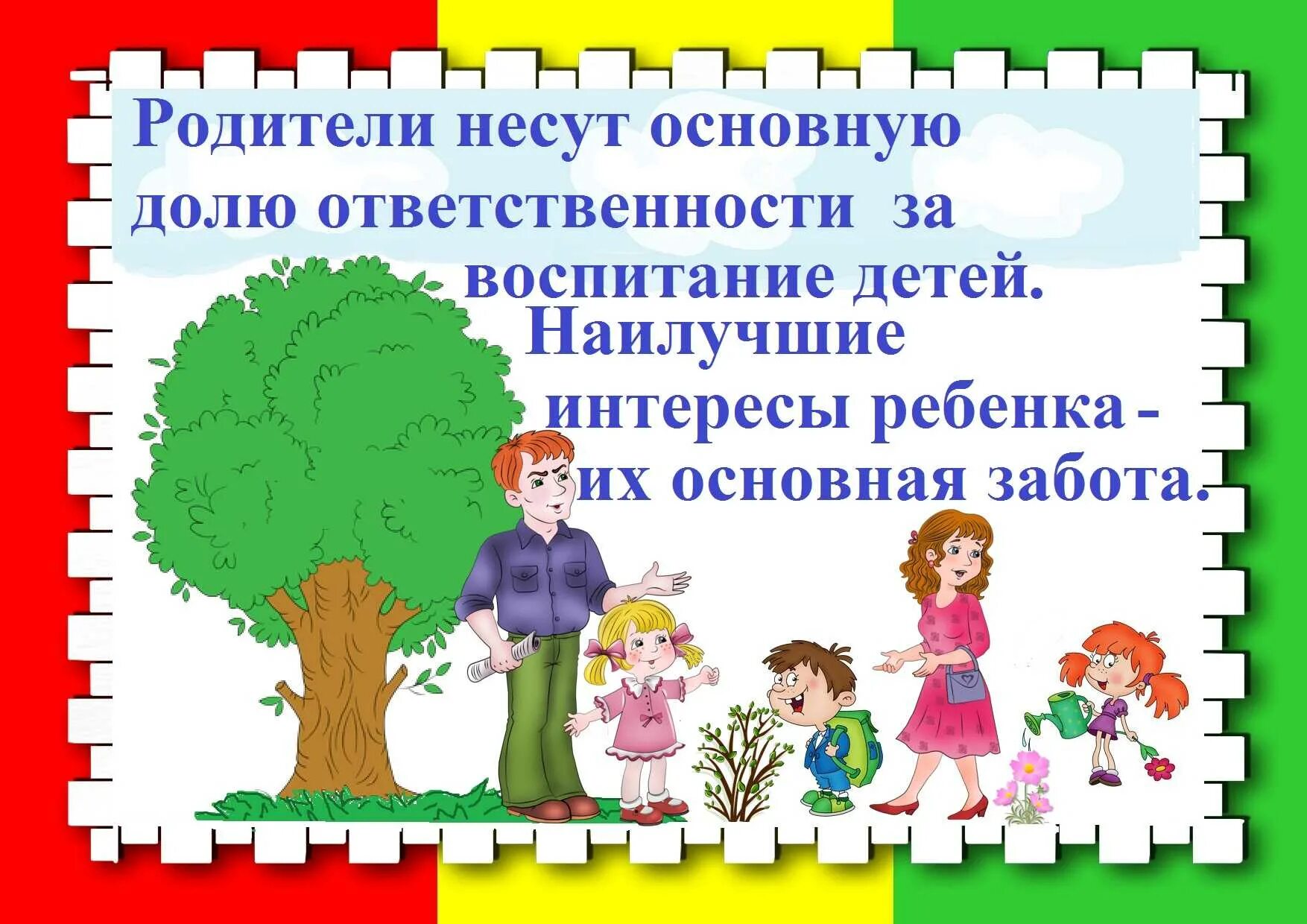 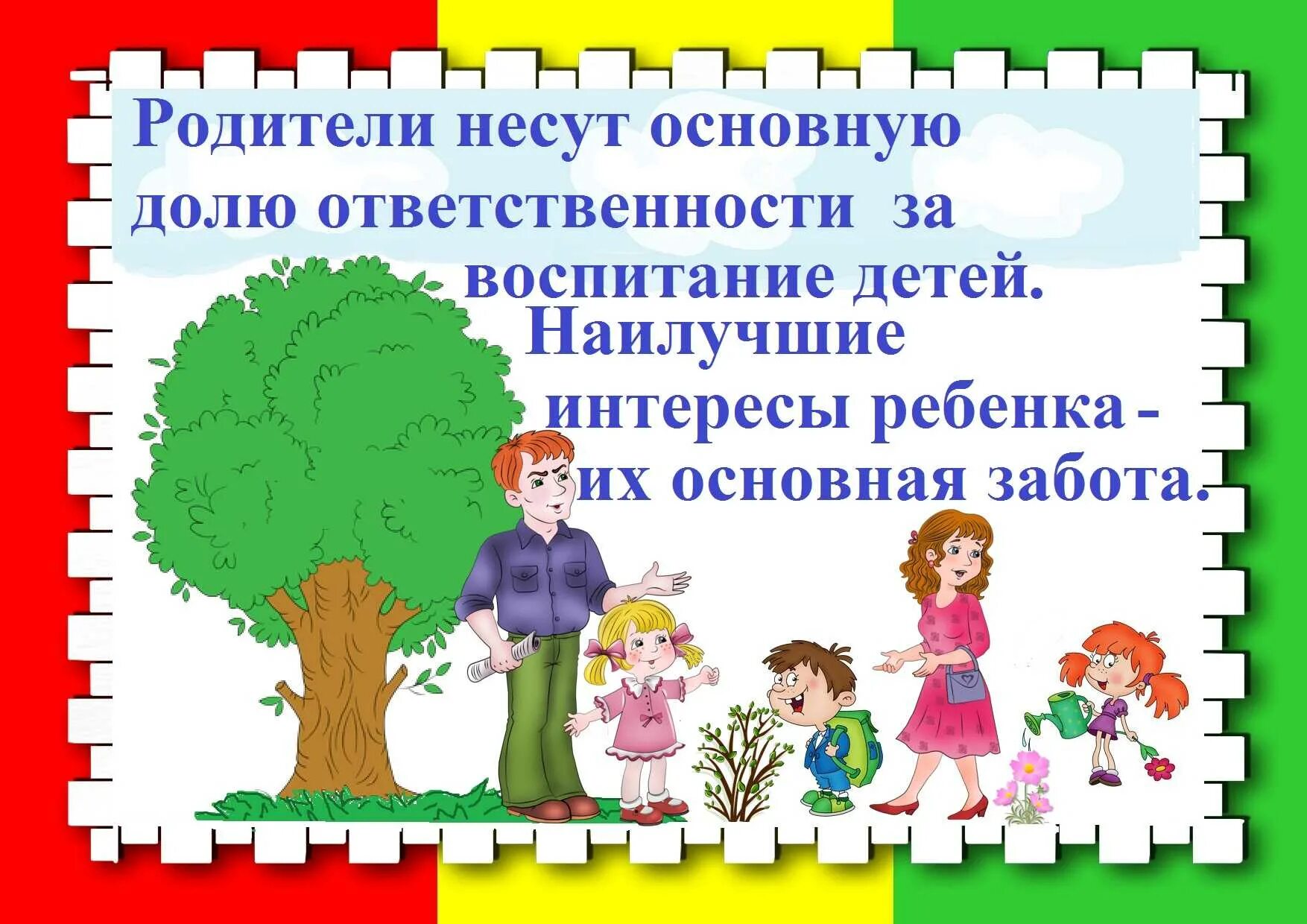 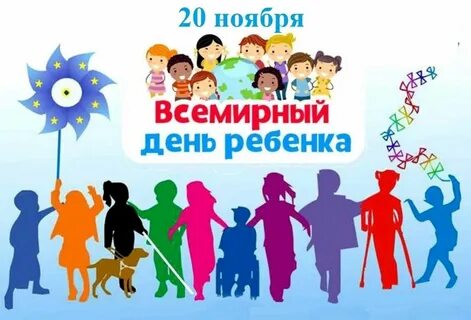 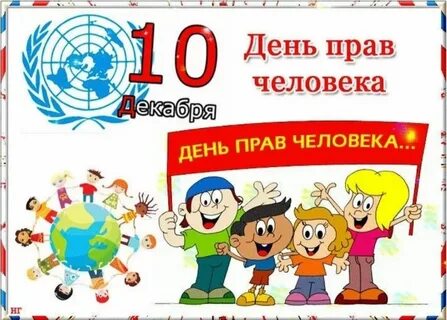